مفهوم التنمية
الوحدة 
9
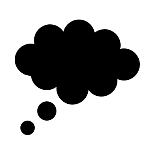 الدرس السابع عشر
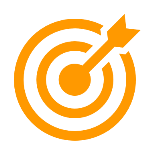 مفهوم التنمية
التنمية:
هي التطوير الشامل المستمر لتحسين وضع المواطن وتحقيق استقراره ورفاهيته. وتحرص حكومة وطني المملكة العربية السعودية على استثمار الموارد لخدمة المواطنين من خلال برامج التنمية والتطوير، وجاءت رؤية ٢٠٣٠ لتحقيق التنمية تحقيقاً فاعلاً ودائماً
الوحدة 
9
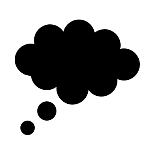 1
2
3
الدرس السابع عشر
مفهوم التنمية
التطور : تطوير شامل مستمر لتحسن وضع المواطن و تحقيق استقراره و رفاهيته
نشاط 1
ينقسم الطلبة إلى مجموعات، وكل مجموعة تحدد الأفكار الأساسية لشرح معنى التنمية باستعمال الكلمات الآتية:
التطور - التوازن - التكامل - الاستدامة
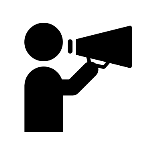 التوازن : تحقيق التنمية المتوازنة بين المناطق وزيادة تكاملها
التكامل : تكمل التنمية بين المجالات المختلفة 
الاستدامة : التنمية المستدامة مراعاة احتياجات الاجيال المستقبلية
 و المحافظة على الموارد
الوحدة 
9
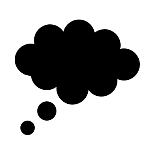 1
2
3
الدرس السابع عشر
مفهوم التنمية
الارتقاء بالرعاية الصحية و يكون عن طريق تسهيل الحصول على الخدمات الصحية , تحسين جودة وكفاءة الخدمات الصحية , تعزيز الوقاية ضد المخاطر الصحية
من أعمال مجلس الشؤون الاقتصادية والتنمية : تحقيق برنامج التحول الوطني ضمن رؤية 2030
يحدد الطلبة ثلاثة عناصر أساسية لبرنامج التحول الوطني، مع كتابة وصف لكل منها في
حدود سطرين
نشاط 1
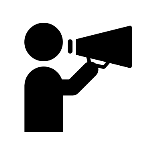 تحسين مستوى المعيشة والسلامة ويكون من خلال الارتقاء بجودة الخدمات المقدمة في المدن السعودية , تعزيز السلامة المرورية و الحد من التلوث
ضمان استدامة الموارد الحيوية و يكون عن طريق ضمان تحقيق الامن التنموي و الغذائي , ضمان الاستفادة المستدامة من الموارد المائية , حماية البيئة من الأخطار الطبيعية
الوحدة 
9
1
من مجالات التنمية :
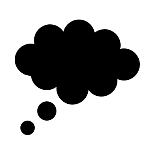 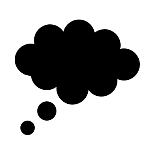 الدرس السابع عشر
مفهوم التنمية
1
2
التنمية الاقتصادية
التنمية الاجتماعية
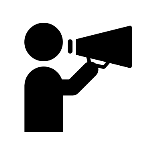 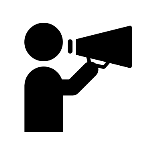 التنمية الاجتماعية
تهدف إلى تحقيق الاستقرار الاجتماعي للمواطنين، ورعايتهم والعناية بهم
الوحدة 
9
1
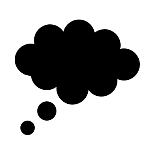 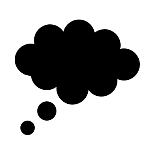 الدرس السابع عشر
مفهوم التنمية
1
2
3
الصحة
الشؤون الاجتماعية
التعليم
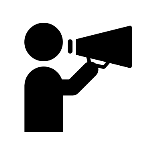 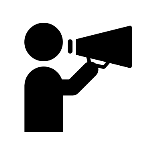 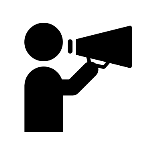 التنمية الاقتصادية
تهدف إلى تشجيع المواطنين على العمل والإنتاج بعد اكتسابهم المعارف والمهارات
الوحدة 
9
2
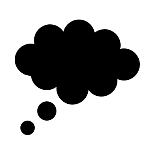 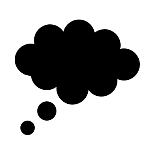 الدرس السابع عشر
مفهوم التنمية
1
2
التنمية الصناعية
التنمية الزراعية
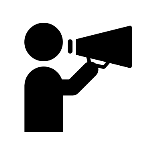 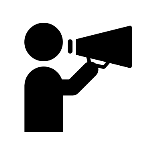 الوحدة 
9
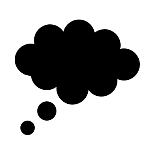 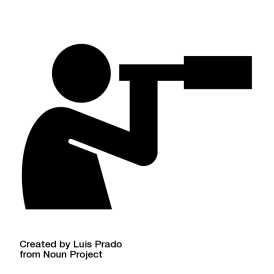 الدرس السابع عشر
مفهوم التنمية
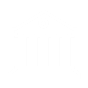 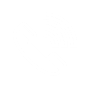 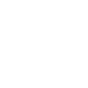 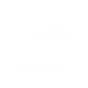 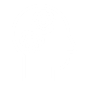 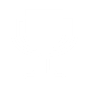 التنمية المستدامة
2
5
ترشيد استهلاك
الموارد والثروات
الطبيعية لتلبية
احتياجات الأجيال
القادمة
6
4
3
1
خدمة المجتمع
وحماية أفراده
وتأهيلهم
للمستقبل
تنمية الموارد
والثروات الطبيعية
لاستثمارها في
المستقبل
المحافظة على
البيئة وتنميتها
تطوير الاقتصاد
برؤية مستقبلية
تلبية احتياجات
الناس بانتظام
انتهى الدرس